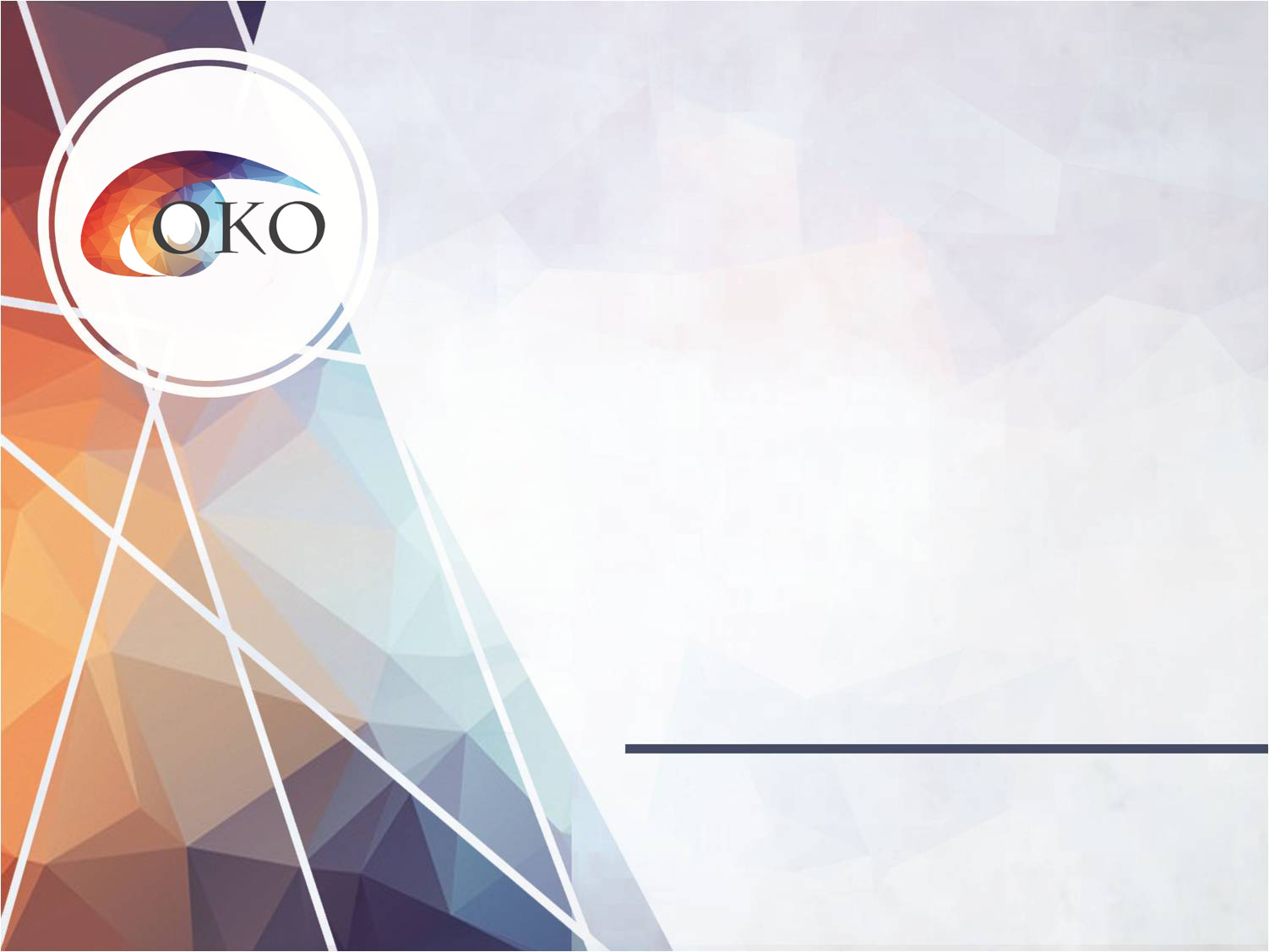 КЕГЭ-202019.11.2020
Инструкция для руководителя ППЭ
К участию в КЕГЭ привлекаются:
члены ГЭК;
 руководители ППЭ;
 технические специалисты;
 организаторы в аудитории;
 организаторы вне аудитории
Техническое оснащение ППЭ
В каждой аудитории
В каждом штабе ППЭ
одна станция для печати (станция печати ЭМ/станция организатора
станции КЕГЭ для каждого участника экзамена.
основная и резервная станции авторизации;
принтер для печати  сопроводительных материалов;
основная и резервная станции сканирования в ППЭ;
резервные станции печати ЭМ/станции организатора
резервные станции КЕГЭ (2-3 на 15 участников)
Обеспечение доставки ЭМ в штабе ППЭ
Руководитель ППЭ совместно с техническим специалистом и членом ГЭК проводят
установку в штабе ППЭ и настройку основной и резервной станций авторизации, включая указание сведений об используемых основном и резервном каналах доступа в сеть «Интернет»;
подтверждение настроек станций авторизации посредством авторизации на федеральном портале (тренировочная версия) с использованием токена члена ГЭК
Обеспечение доставки ЭМ в штабе ППЭ
получение интернет-пакета посредством основной станции авторизации;
сохранение интернет-пакета на основной и резервный флеш-накопители для хранения резервных копий интернет-пакетов
Контроль технической готовности ППЭ к тренировочному экзамену
на основной и резервной станциях авторизации:
проверка настроек станций, наличия соединения с федеральным порталом (тренировочная версия) и сервисом РЦОИ по основному и резервному каналам доступа в сеть «Интернет»;
авторизация токенов всех членов ГЭК (учитывается авторизация не ранее 2-х рабочих дней до дня проведения тренировочного экзамена);
проверка наличия статуса «подтвержден» для переданных тестовых пакетов сканирования;
на основной станции авторизации:
получение пакета с сертификатами специалистов РЦОИ
Контроль технической готовности ППЭ к тренировочному экзамену
на основных и резервных станциях печати ЭМ/станциях организатора:
проверка настроек станции;
проверка наличия загруженного интернет-пакета;
печать границ (калибровочного листа) и оценка качества выполненной печати, а также напечатанного при проведении технической подготовки тестового бланка регистрации;
калибровка сканера с использованием калибровочного листа аудитории (для станции организатора);
загрузка пакета с сертификатами специалистов РЦОИ (для станции организатора);
проверка работы средств криптозащиты с использованием токена члена ГЭК (каждый член ГЭК должен выполнить проверку хотя бы одной станции печати ЭМ/станции организатора);
печать и подписание протокола технической готовности аудитории (форма ППЭ-01-01);
сохранение на флеш-накопитель электронного акта технической готовности для последующей передачи в систему мониторинга (тренировочная версия) готовности ППЭ
Контроль технической готовности ППЭ к тренировочному экзамену
на каждой станции КЕГЭ в аудитории, назначенной на тренировочный экзамен, и резервных станциях КЕГЭ:
проверка настроек станции;
проверка наличия загруженного интернет-пакета;
проверка качества отображения КИМ;
проверка работы средств  криптозащиты с использованием токена члена ГЭК;
сохранение кода активации экзамена и передача его руководителю ППЭ;
формирование и сохранение на флеш-накопитель паспорта станции КЕГЭ и электронного акта технической готовности для последующей передачи в систему мониторинга (тренировочная версия)
на основной и резервной станциях сканирования в ППЭ:
проверка настроек экзамена;
загрузка пакета с сертификатами специалистов РЦОИ
проверка работы средств криптозащиты с использованием токена члена ГЭК;
выполнение тестового сканирования не менее одного из предоставленных тестовых бланков регистрации повторно,  оценка качества сканирования;
Контроль технической готовности ППЭ к тренировочному экзамену
Завершение контроля технической готовности и регистрация всех станций на федеральном портале (тренировочная версия):- на основной и резервной станциях авторизации передать электронные акты технической готовности;- на основной станции авторизации передать:
электронные акты технической готовности всех основных и резервных станций печати ЭМ/станций организатора, станций КЕГЭ и станций сканирования в ППЭ;
статус «Контроль технической готовности завершен»;- заполнить и подписать форму ППЭ-01-01-К «Протокол технической готовности ППЭ к экзамену в компьютерной форме»
Завершение экзамена
Передача в систему мониторинга (тренировочная версия) статуса «Экзамены завершены» посредствомосновной станции авторизации после завершения выполнения заданий участниками (все участники покинули все аудитории)
Передача в систему мониторинга (тренировочная версия) электронных журналов работы основных и резервных станций печати ЭМ, станцийКЕГЭ посредством основной станции авторизации в штабе ППЭ 
Перевод бланков регистрации и форм ППЭ в электронный вид на станции сканирования в ППЭ в штабе ППЭ:- загрузка и активация токеном члена ГЭК ключа доступа к ЭМ;- загрузка электронного журнала работы станций печати ЭМ, задействованных при проведении тренировочного экзамена;- калибровка сканера с использованием калибровочного листа аудитории и сканирование бланков регистрации;- калибровка (при необходимости) сканера с использованием эталонного калибровочного листа и сканирование форм ППЭ;- экспорт пакета с электронными образами бланков регистрации и форм ППЭ с использованием токена члена ГЭК